Region-Based Dynamic Separation in STM Haskell(And Related Perspective)
Dan Grossman
University of Washington

Transactional Memory 
Workshop
April 30, 2010
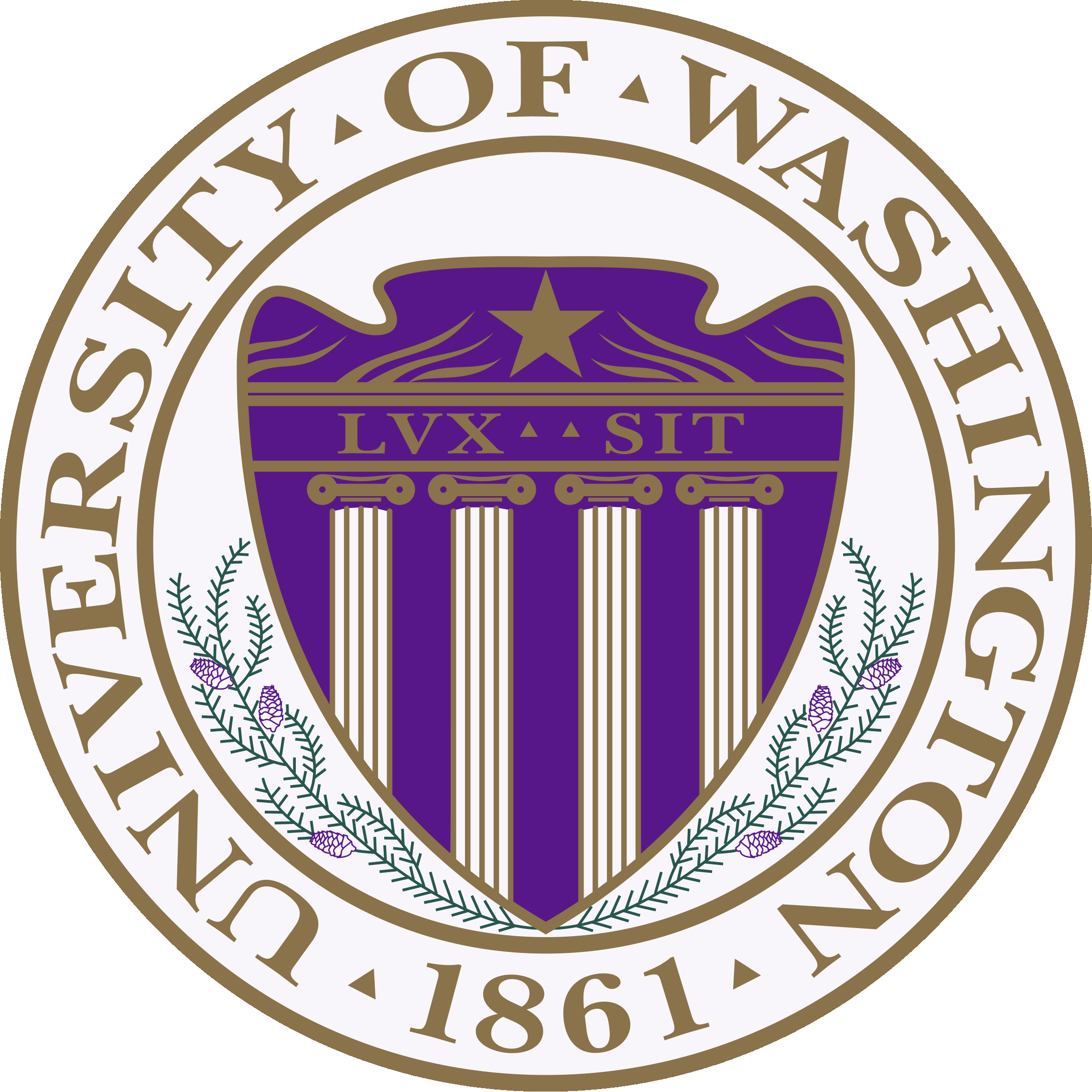 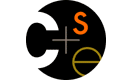 Apology
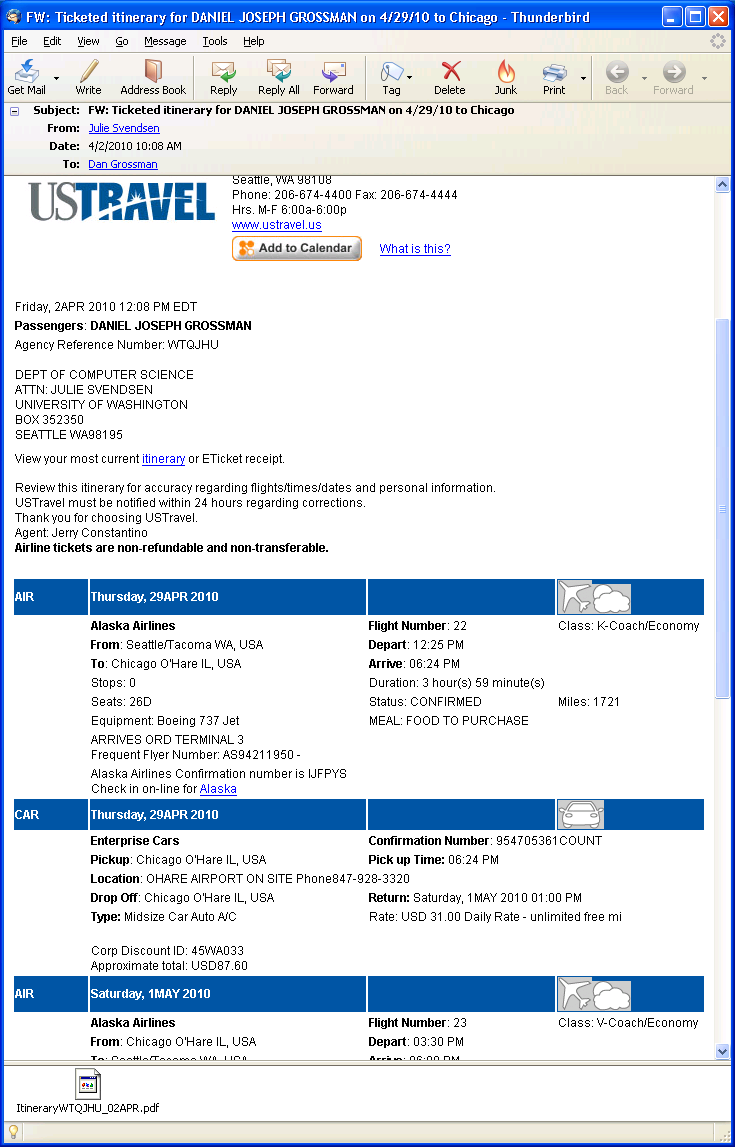 From: Hank Levy (Department Chair)
Date: April 6, 2010
Subject: Upcoming faculty meetings

… Please reserve ** NOON TO 5:30 PM ** on THURSDAY APRIL 29th for a possible (marathon) faculty meeting…
April 30, 2010
Dan Grossman: Region-Based Dynamic Separation for STM
2
Apology
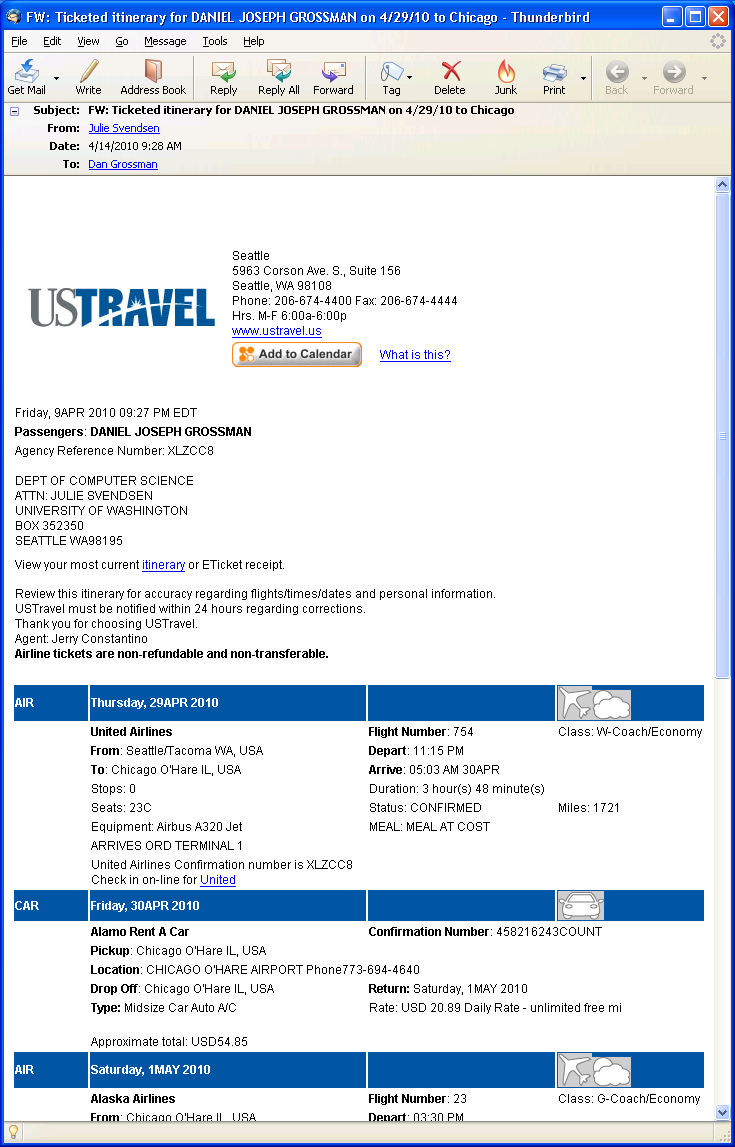 From: Nicholas Kidd
Subject: Re: [TMW'10] A few announcements

Ugh indeed, this sounds terrible …
I hereby promise that coffee will be available 
throughout TMW'10!
April 30, 2010
Dan Grossman: Region-Based Dynamic Separation for STM
3
TM at Univ. Washington
I come at transactions from the programming-languages side
Formal semantics, language design, and efficient implementation for atomic blocks
Software-development benefits
Interaction with other sophisticated features of modern PLs

[ICFP05][MSPC06][PLDI07][OOPSLA07][SCHEME07][POPL08]
transfer(from,to,amt){
  atomic {
    deposit(to,amt);
    withdraw(from,amt);
  }
}
An easier-to-use and 
     harder-to-implement synchronization primitive
April 30, 2010
Dan Grossman: Region-Based Dynamic Separation for STM
4
The goal
I want atomic blocks to:
Be easy to use in most cases
Interact well with rest of language design / implementation
Despite subtle semantic issues for PL experts

My favorite analogy [OOPSLA07] : garbage collection is a success story, for memory management rather than concurrency
People forget subtle semantic issues exist for GC
Finalization / resurrection
Space-explosion “optimizations” (like removing x=null)
…
April 30, 2010
Dan Grossman: Region-Based Dynamic Separation for STM
5
Today
Review and perspective on transaction + non-transaction access 
“How we got to where we are”
A healthy reminder, probably without (much) controversy
But not much new for this expert crowd

Not-yet-published work on specific issue of dynamic separation 
Extension of STM Haskell
Emphasize need for “regions” and libraries reusable inside and outside transactions

Time permitting: Brief note on two other current projects
April 30, 2010
Dan Grossman: Region-Based Dynamic Separation for STM
6
Are races allowed?
For performance and legacy reasons, many experts have decided not to allow code like the following






I can probably grudgingly live with this
Why penalize “good code” for questionable benefit
But:
For managed PLs, still struggle with “what can happen”
Does make it harder to maintain / evolve code
Thread 2 
atomic {
  x = 1;
  y = 1;
  assert(x==y);
}
Thread 1  

x = 2;
April 30, 2010
Dan Grossman: Region-Based Dynamic Separation for STM
7
Privatization
Alas, there are examples where it is awkward to consider the
program racy, but “basic” TM approaches can “create” a problem

Canonical “privatization” example:
initially ptr.f = = ptr.g
ptr
Thread 1

atomic {
  r = ptr;
  ptr = new C();
}
assert(r.f==r.g);
Thread 2 

atomic {
  ++ptr.f;
  ++ptr.g;
}
f
g
April 30, 2010
Dan Grossman: Region-Based Dynamic Separation for STM
8
The Problems
Eager update, lazy conflict detection:
	assert may see one update from “doomed” Thread 2 
Lazy update:
	assert may see one update from “partially committed” Thread 2
initially ptr.f = = ptr.g
ptr
Thread 1

atomic {
  r = ptr;
  ptr = new C();
}
assert(r.f==r.g);
Thread 2 

atomic {
  ++ptr.f;
  ++ptr.g;
}
f
g
April 30, 2010
Dan Grossman: Region-Based Dynamic Separation for STM
9
Solution areas
To support atomic blocks that privatize (and related idioms):

Enrich underlying TM implementations to be privatization safe
I’m all for it if trade-offs are acceptable
Important but uncommon cases
Not today’s presentation

Disallow privatization
Either soundly prohibited by PL or programmer error

Allow privatization only if programmers do more explicit work
Our work, making this more convenient and flexible
April 30, 2010
Dan Grossman: Region-Based Dynamic Separation for STM
10
Disallowing privatization
Prior work on static separation takes this approach
Same memory cannot be used inside a transaction and outside a transaction
Note read-only and thread-local are okay
Thread local
See:
NAIT is provably enough for “weak” TM to implement “strong” atomic block 
POPL08 * 2
STM Haskell 
functional + monads 
	=>  immutable or NAIT
Immutable
Never 
accessed in transaction
April 30, 2010
Dan Grossman: Region-Based Dynamic Separation for STM
11
Dynamic separation
Dynamic separation allows objects to transition among
Only accessed inside transactions
Only accessed outside transactions
Read only
(Added by us: thread-local to thread tid)

Explicit language primitives to enact transitions
Example: protect obj  transitions obj to “only inside”

Semantics and implementation for C# and AME
[Abadi et al, CC2009, CONCUR2008]
April 30, 2010
Dan Grossman: Region-Based Dynamic Separation for STM
12
Uses of dynamic separation
Obvious use: Explicit privatization

Another: more efficient (re)-initialization of data structures than static separation would allow
Essentially a “publication”
Create a large tree in one thread without transactions and then protect it and make it thread-shared
Resize a hashtable without a long transaction (next slide)

But the (re)-initialization argument is much more compelling if we can transition an entire data structure in O(1) time/space
For example: If hash table uses linked lists
April 30, 2010
Dan Grossman: Region-Based Dynamic Separation for STM
13
Hash table example
class HT {
  T [] table;
  boolean resizing = false;
  …
  void insert(T x){ atomic{ if(resizing) retry; … }}
  T find(int key) { atomic{ if(resizing) retry; … }}
  void resize() { 
     atomic{ if(resizing) return; resizing = true; }
     unprotect(table);
     …
     protect(table);
     atomic{ resizing = false; }
  }
}
April 30, 2010
Dan Grossman: Region-Based Dynamic Separation for STM
14
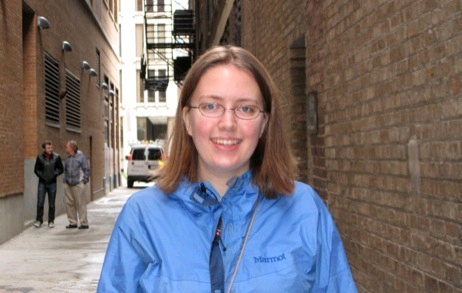 Laura 
Effinger-Dean
Today
Review and perspective on transaction + non-transaction access 
“How we got to where we are”
A healthy reminder, probably without (much) controversy
But not much new for this expert crowd

Not-yet-published work on specific issue of dynamic separation 
Extension of STM Haskell
Emphasize need for “regions” and libraries reusable inside and outside transactions

Time permitting: Brief note on two other current projects
April 30, 2010
Dan Grossman: Region-Based Dynamic Separation for STM
15
Why Haskell
In some sense, Haskell is a terrible choice for dynamic separation
The one language where static separation is natural
Monads already enforce static separation of many things

But this makes it an ideal setting for our research
Use dynamic separation only where static separation is unpalatable
Need a precise, workable semantics from the start, else it will be obvious we are “ruining Haskell”
April 30, 2010
Dan Grossman: Region-Based Dynamic Separation for STM
16
Novelties
Region-based to support constant-time transition-change for collection of objects

Complement static separation (current default in Haskell)
Allow both approaches in same program (different data)
Use dynamic separation for composable libraries that can be used inside or outside transactions, without violating Haskell’s type system

Extend elegant formal semantics (including orelse)

Underlying implementation uses lazy update
Significant speed-up for some benchmarks by avoiding transactions that are necessary with static separation
April 30, 2010
Dan Grossman: Region-Based Dynamic Separation for STM
17
STM Haskell basics
STM Haskell has static separation
Most data is read-only (purely functional language)
Non-transactional mutable locations called IORefs
Transactional mutable locations called TVars

Because the type system enforces static separation, you can’t “transactionalize” code using IORefs, by “slapping an atomic around it”
This is a general feature of Haskell’s monads
The STM monad and IO (top-level) monad are distinct
atomically primitive takes a transaction “object” and creates a top-level-action “object”
atomically :: STM a -> IO a
April 30, 2010
Dan Grossman: Region-Based Dynamic Separation for STM
18
Adding DVars
From a language-design standpoint, it’s mostly straightforward to add a third kind of mutable location for dynamic separation

In “normal languages”, a DVar would be allowed by the type system to be accessed anywhere
A meta-data field would record “current protection state” and dynamically disallow transactions to use it when “unprotected”
This doesn’t work with monads: separation is the rule
April 30, 2010
Dan Grossman: Region-Based Dynamic Separation for STM
19
DVars for Haskell
So we add a third monad, DSTM monad, for Dvars
Can turns a DSTM “object” into an STM “object” or a top-level-action “object”
atomically  :: STM a  -> IO a
protected   :: DSTM a -> STM a
unprotected :: DSTM a -> IO a   -- not atomic!
A DSTM “object” could be as little as a single read/write of a DVar
But sequences of actions can be packaged up so that the same library can be used inside or outside transactions
Trade-off between code reuse and protection-state checks
Not possible in previous approaches to sound separation
April 30, 2010
Dan Grossman: Region-Based Dynamic Separation for STM
20
Regions
So far, we could just have the DSTM Monad include operations, including protection-state changes for DVars
newDRgn       :: DSTM DRgn

                 a -> DRgn -> DSTM (DVar a)
newDVar       :: a -> DSTM (DVar a)
readDVar      :: DVar a -> DSTM a
writeDVar     :: DVar a -> a -> DSTM a
protectDVar   :: DVar a -> IO ()
unprotectDVar :: DVar a -> IO ()
protectDRgn   :: DRgn -> IO ()
unprotectDRgn :: DRgn -> IO ()
Instead, we add a level of indirection for the protection state, so one state change can effect a collection of objects (could be 1)
Cost is one implicit word per DVar (avoidable if unneeded)
April 30, 2010
Dan Grossman: Region-Based Dynamic Separation for STM
21
Novelties
Region-based to support constant-time transition-change for collection of objects

Complement static separation (current default in Haskell)
Allow both approaches in same program (different data)
Use dynamic separation for composable libraries that can be used inside or outside transactions, without violating Haskell’s type system

Extend elegant formal semantics (including orelse)

Underlying implementation uses lazy update
Significant speed-up for some benchmarks by avoiding transactions that are necessary with static separation
April 30, 2010
Dan Grossman: Region-Based Dynamic Separation for STM
22
Implementation in one slide
DVar read/write also reads associated DRgn
Only txn’s first access of the DVar (easy with lazy update)
Protection-state change is a mini-transaction that writes to the DRgn
TM mechanism synchronizes with txns

There are, uhm, some other details 
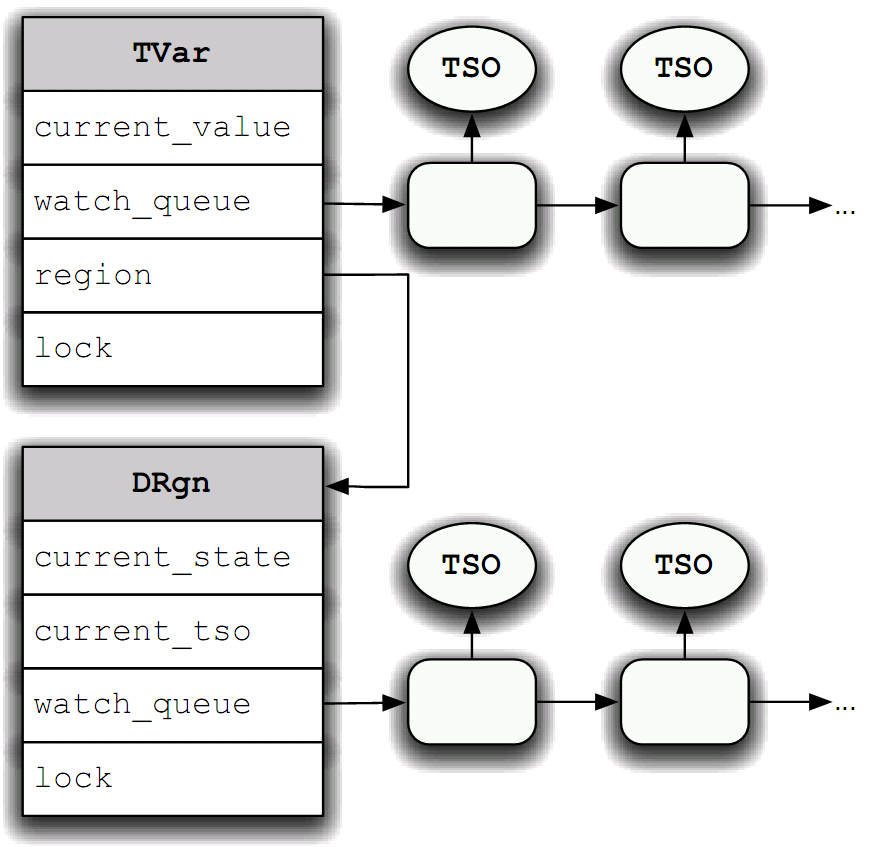 DVar
April 30, 2010
Dan Grossman: Region-Based Dynamic Separation for STM
23
Non-transactional accesses
Suppose DVar accesses outside of transactions do not check the DRgn protection-state
Any correct program w.r.t. dynamic separation runs correctly
Any incorrect program is still type safe, but may violate atomicity

Alternately, we can check all accesses
Have a safe caching mechanism to avoid unnecessary DRgn access in common cases
April 30, 2010
Dan Grossman: Region-Based Dynamic Separation for STM
24
Preliminary Performance
Caveat: Comparing to STM Haskell baseline is not necessarily state-of-the-art

Approach 1: Take existing STM benchmarks, use all DVars instead of TVars, measure slowdown: 0-20%

Approach 2: Code up “killer uses” of dynamic separation, measure speedup: 2-8x for 4 threads (e.g., resizing hash table)

Approach 3: Find an STM Haskell program that would benefit from dynamic separation and rewrite it: TBD
April 30, 2010
Dan Grossman: Region-Based Dynamic Separation for STM
25
Conclusion
Dynamic separation appears to be an elegant and viable alternative for implementing a PL over a TM that is not privatization-safe
April 30, 2010
Dan Grossman: Region-Based Dynamic Separation for STM
26